Impacts of COVID-19 lockdown restrictions on NO2 and O3 level in Germany with consideration of meteorological impacts and seasonal variation
Vigneshkumar Balamurugan 1*,  Jia Chen 1*, Xiao Bi 1, Zhen Qu 2, Johannes Gensheimer 1,  Ankit Shekhar 3, Shrutilipi Bhattacharjee 4, Frank N. Keutsch 2 


1 TUM Department of Electrical and Computer Engineering, Technical University of Munich, Munich, Germany.  
2 School of Engineering and Applied Science, Harvard University, Cambridge, United States. 
3 Department of Environmental Systems Science, ETH Zurich, Zurich, Switzerland. 
4 Department of Information Technology, National Institute of Technology Karnataka, Surathkal, India. 
* vigneshkumar.balamurugan@tum.de, jia.chen@tum.de
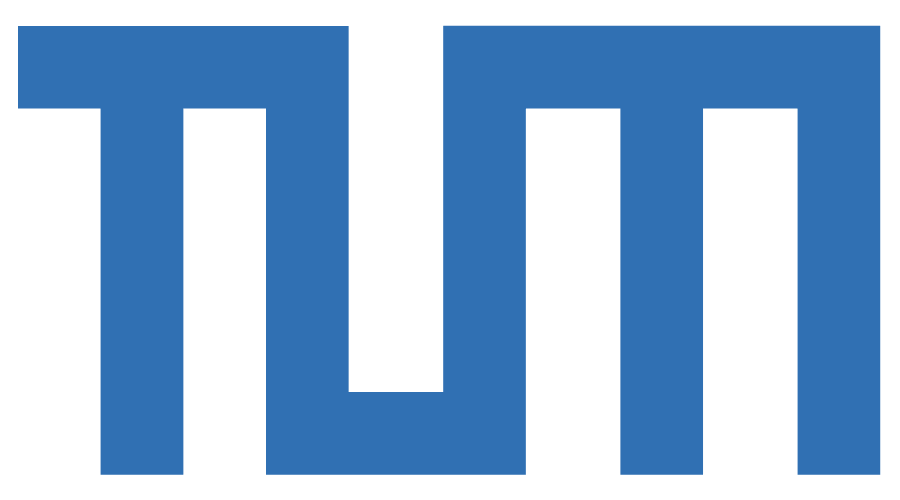 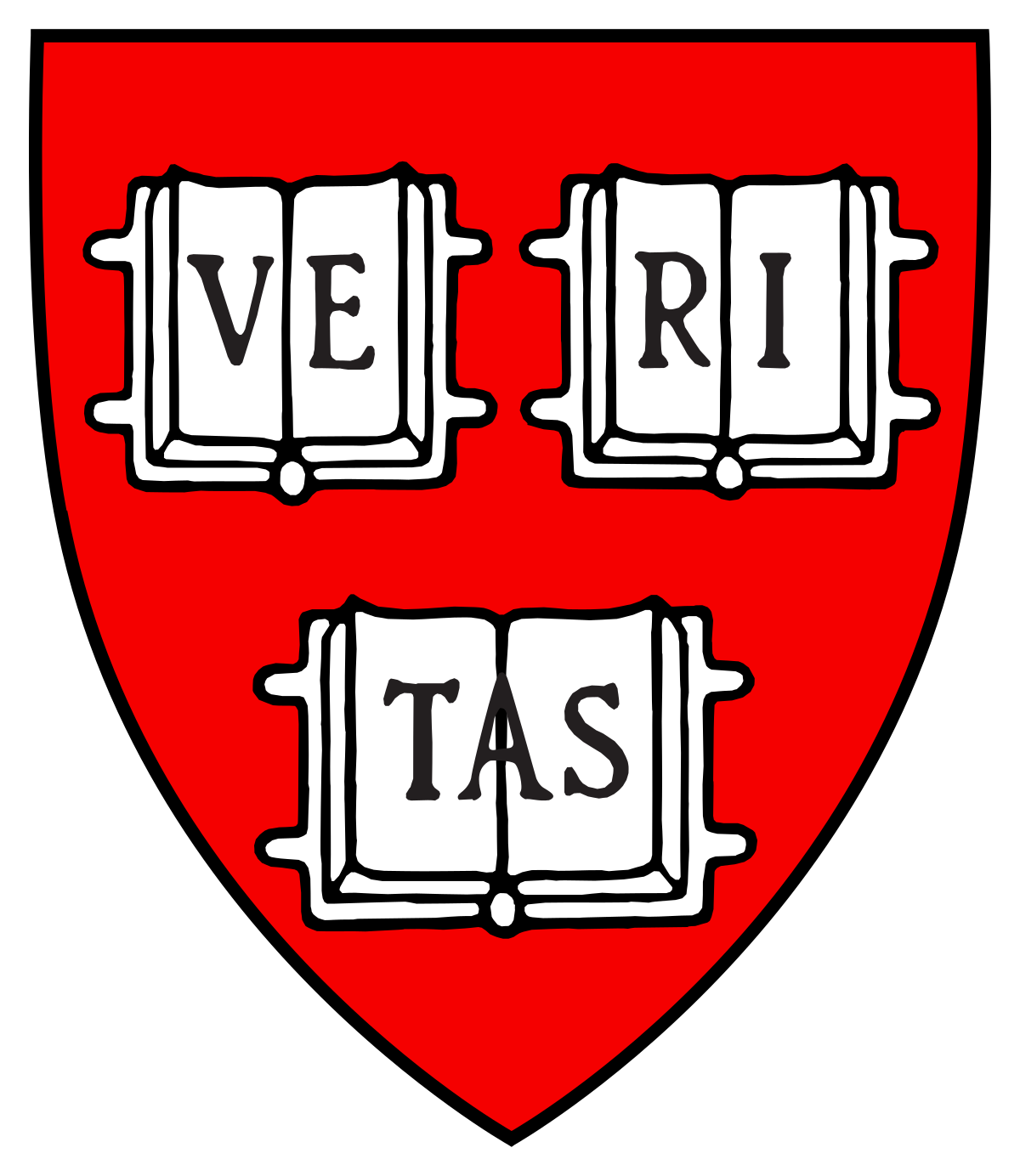 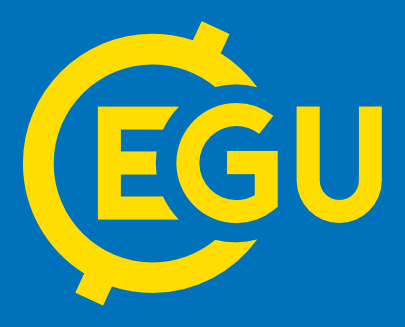 1
PROBLEM STATEMENT
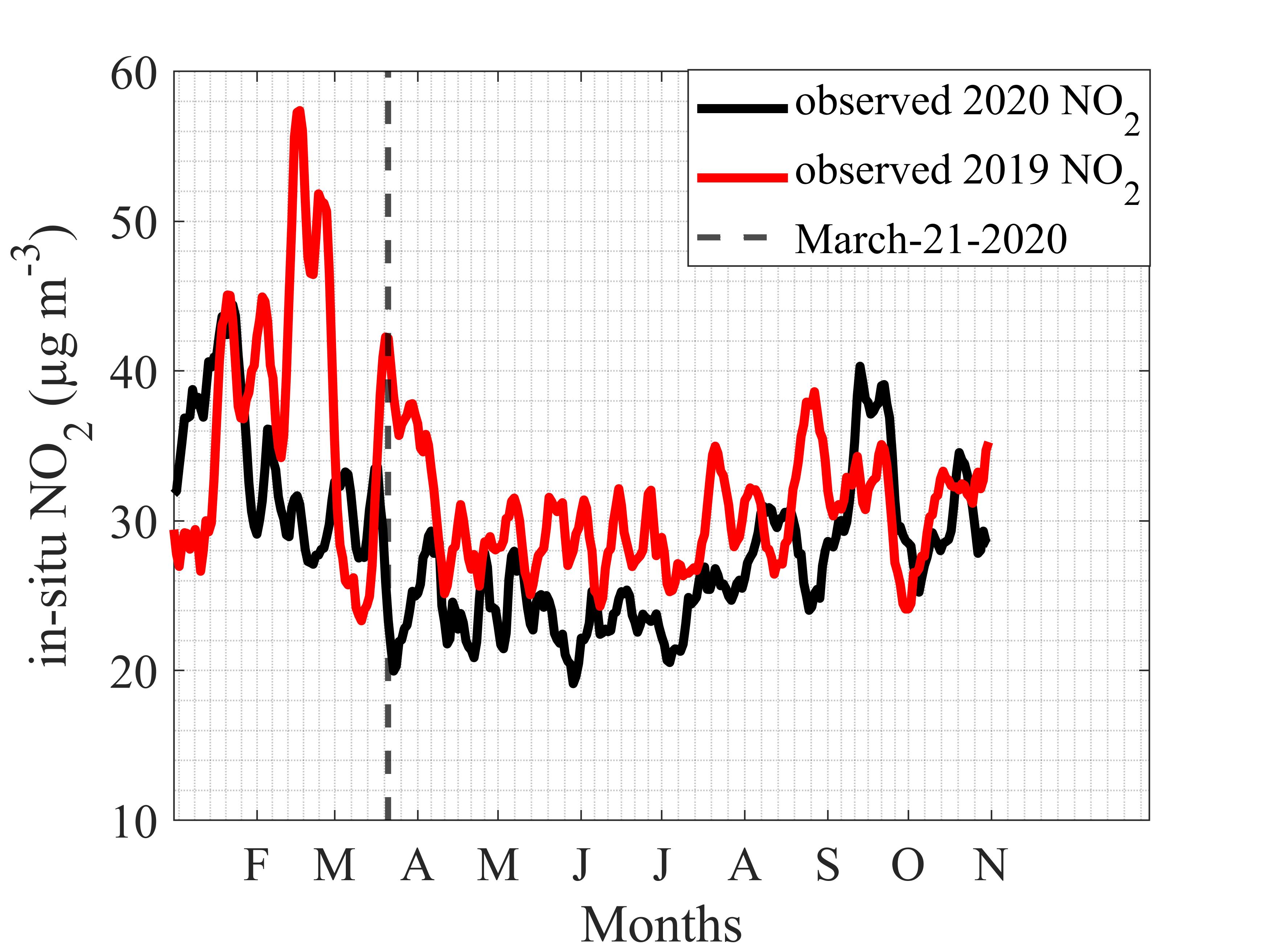 Various measures are taken by governments to prevent the spread of the COVID-19 virus (includes physical distancing, a ban on large group gatherings, home office work, and international and domestic travel restrictions).

These measures resulted in a significant reduction in economic activity and mobility, and as a result, emissions are reduced.

A direct comparison of lockdown period pollutant concentrations with pre-lockdown period pollutant concentrations includes both meteorological and COVID-19 emission reduction influences.

Compared to 2019, prior to the lockdown, 2020 NO2 concentrations are low due to unusually high wind speeds caused by storms in February 2020.
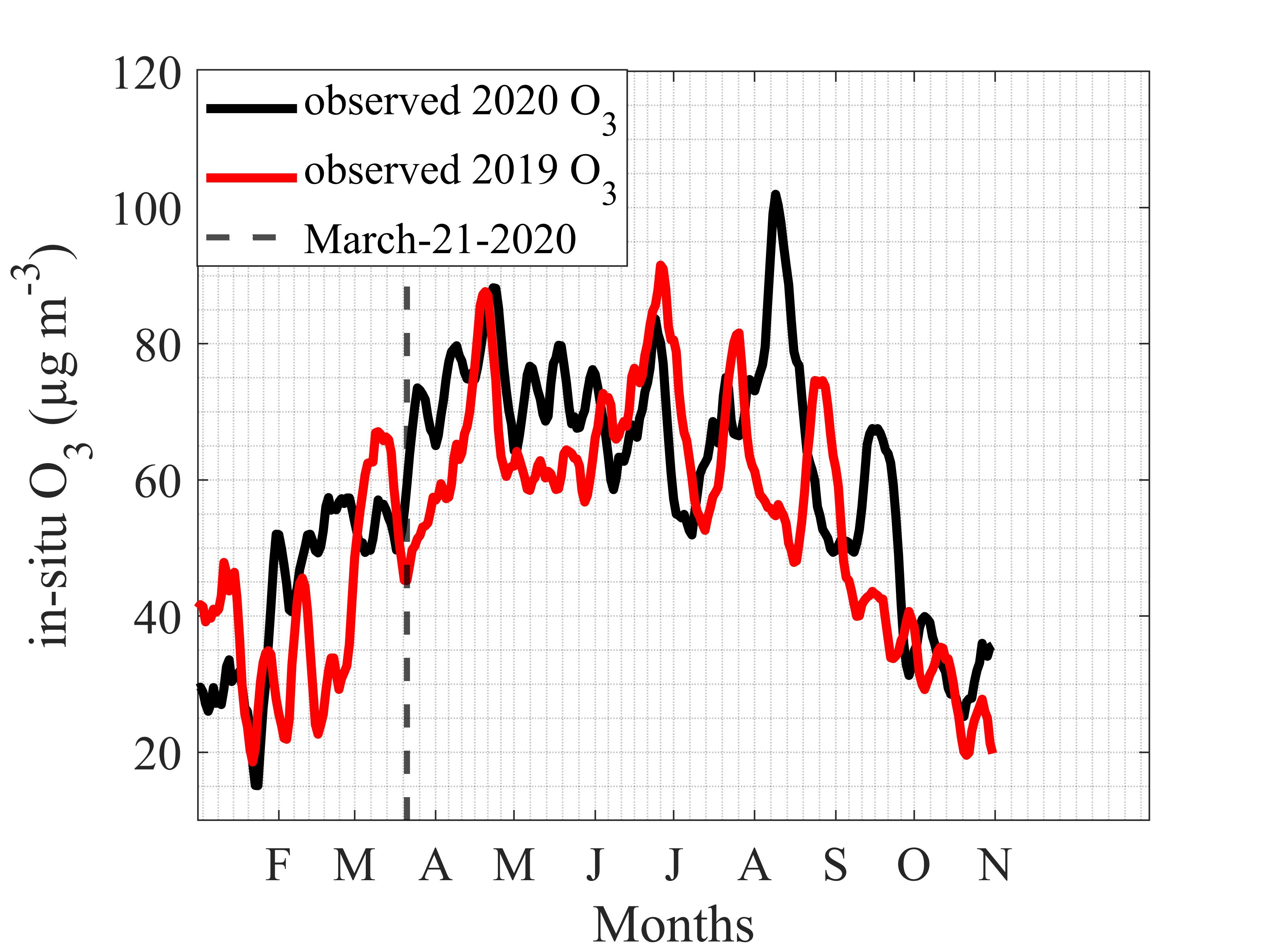 Figure 1. 7-day rolling mean of eight German 
metropolitan areas.
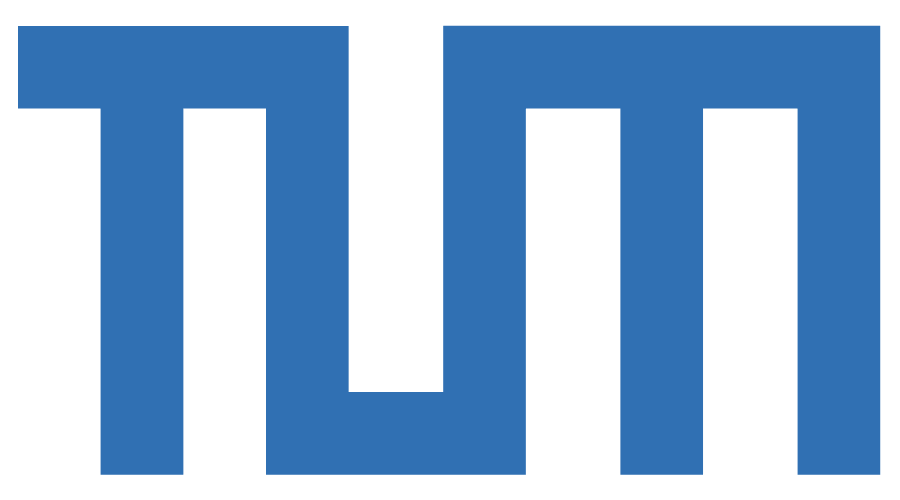 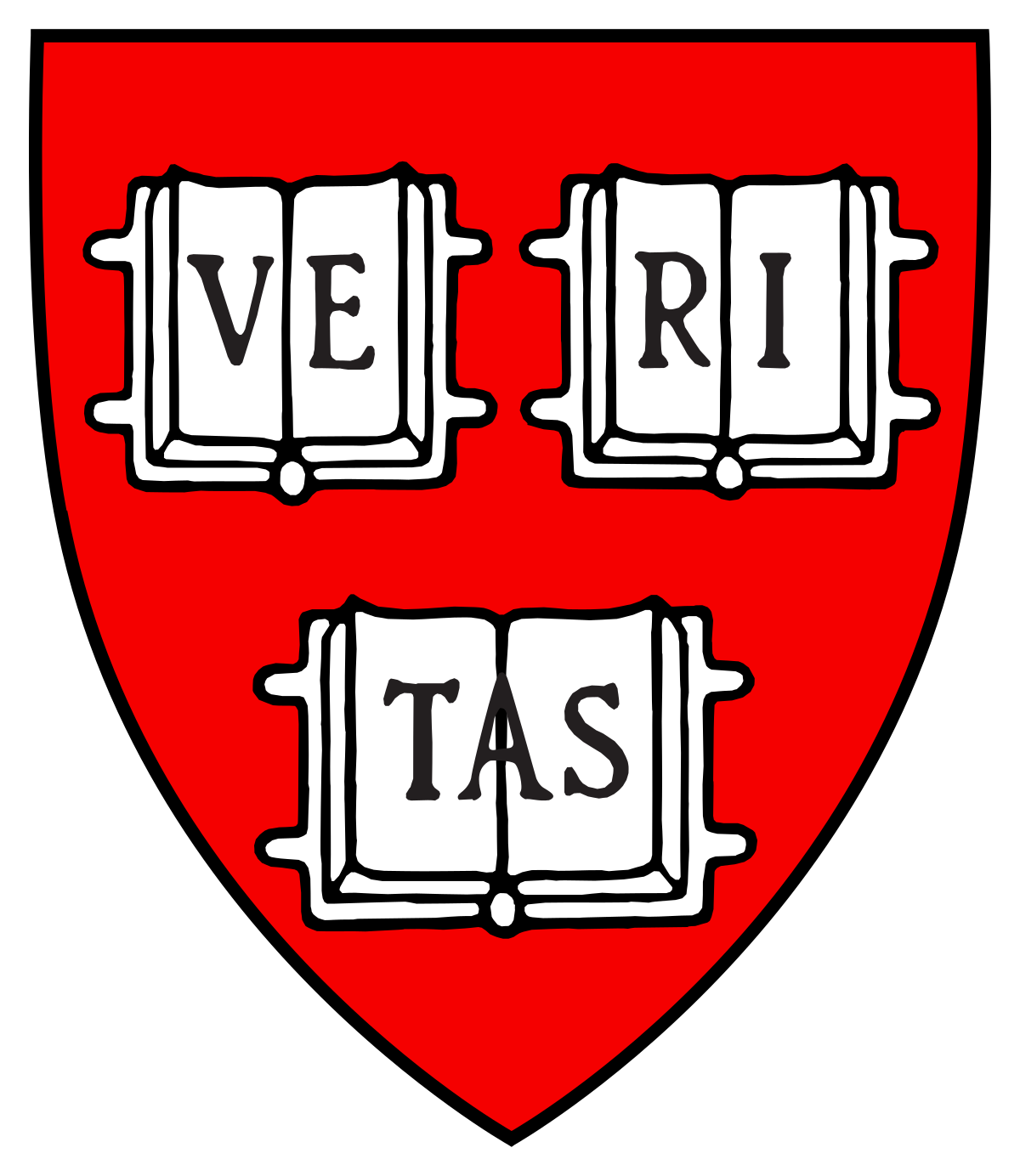 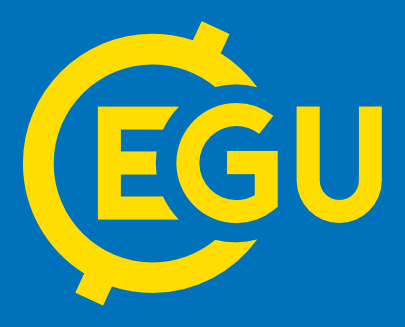 2
RESULTS
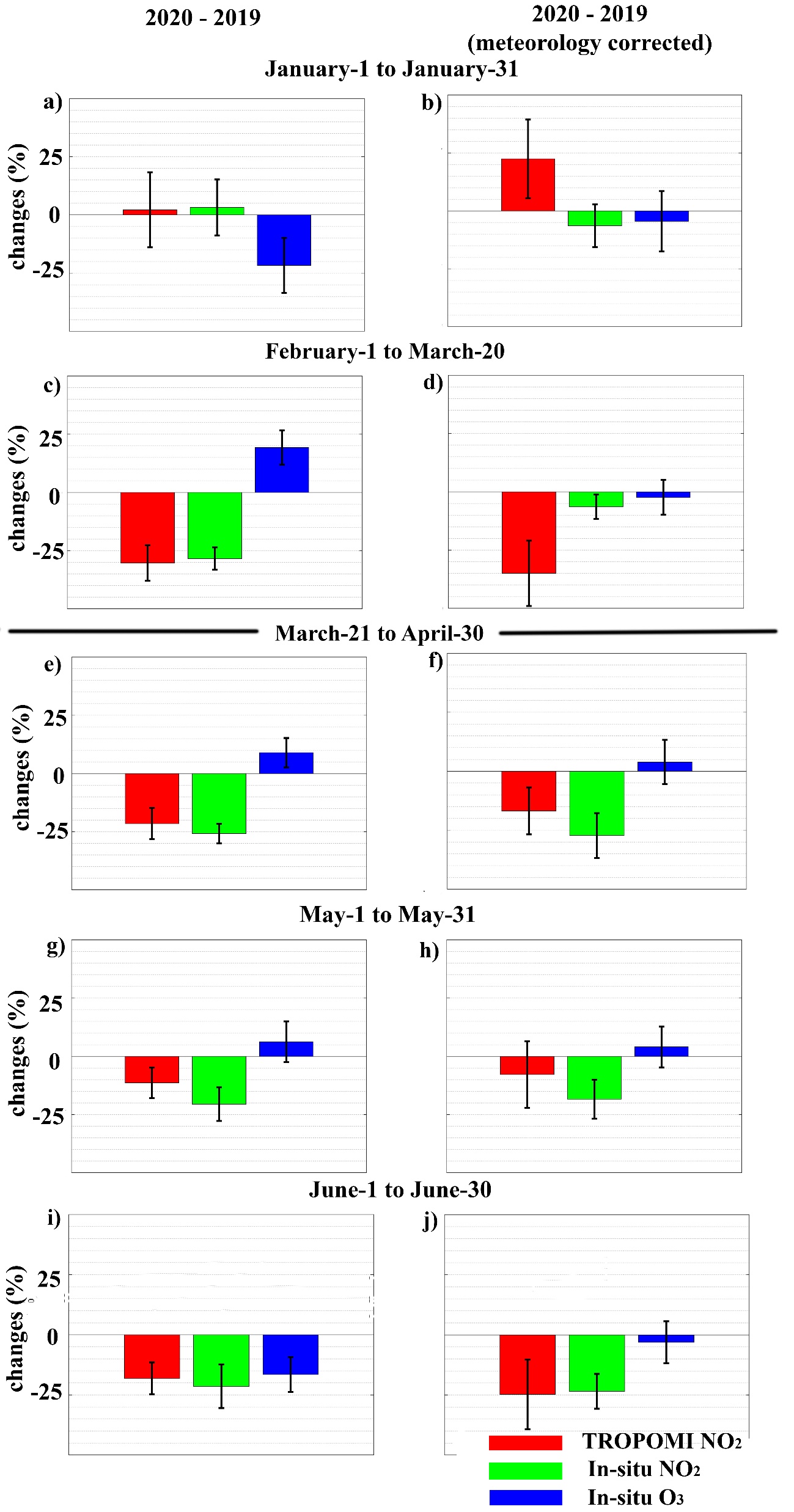 The first governmental COVID-19 lockdown restrictions went into effect on March 21, 2020.

We used GEOS-Chem model simulations to account for meteorological impacts

Significant decrease in urban in-situ NO2 concentration.

Marginal increase in urban in-situ O3 concentration.
Fig 2. Mean relative changes in meteorological impacts uncorrected (left column) and corrected (right column) NO2 and O3 concentrations in eight metropolitan cities between 2020 and 2019.
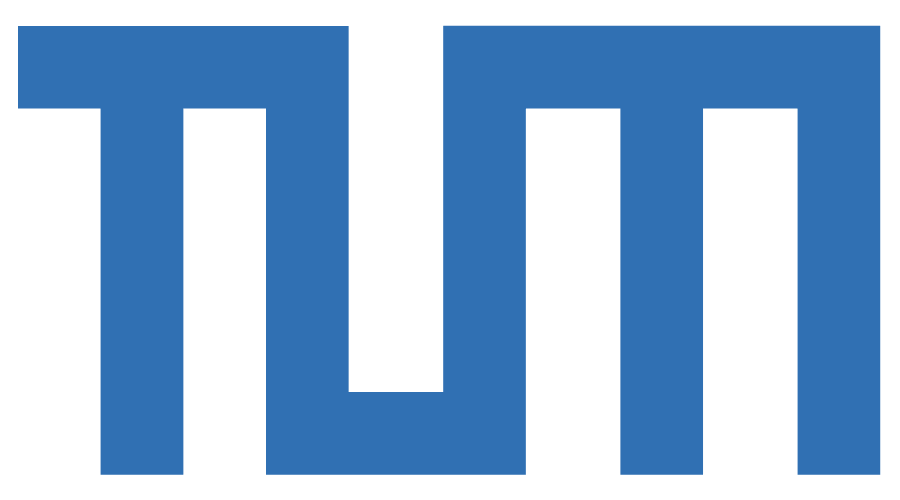 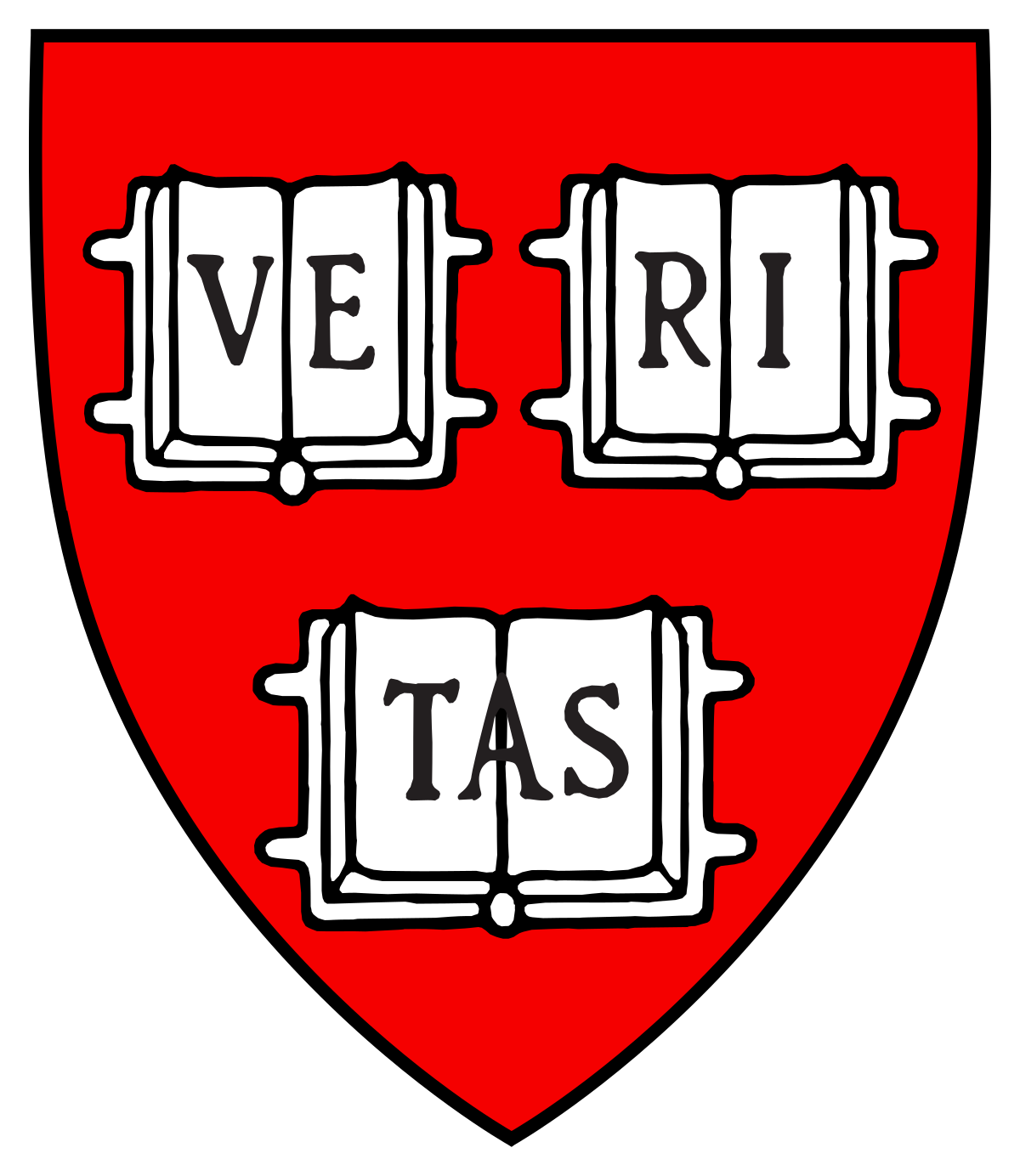 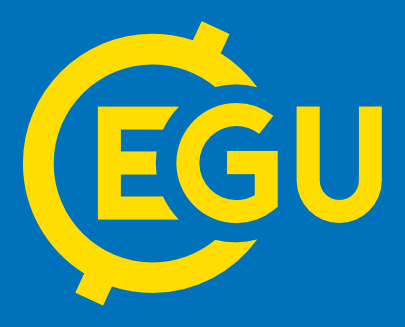 3
RESULTS
NO2 is a precursor for the formation of tropospheric O3.

NOX limited regimes (low NOX and high VOCs):

	O3 decreases as NOX decreases

NOX saturated regimes (high NOX and low VOCs):

	O3 increases as NOX decreases

Weekend NO2 concentrations are low due to reductions in mobility: reduced NOX emission on weekends increase the concentration of O3, i.e., NOX saturated conditions prevail.
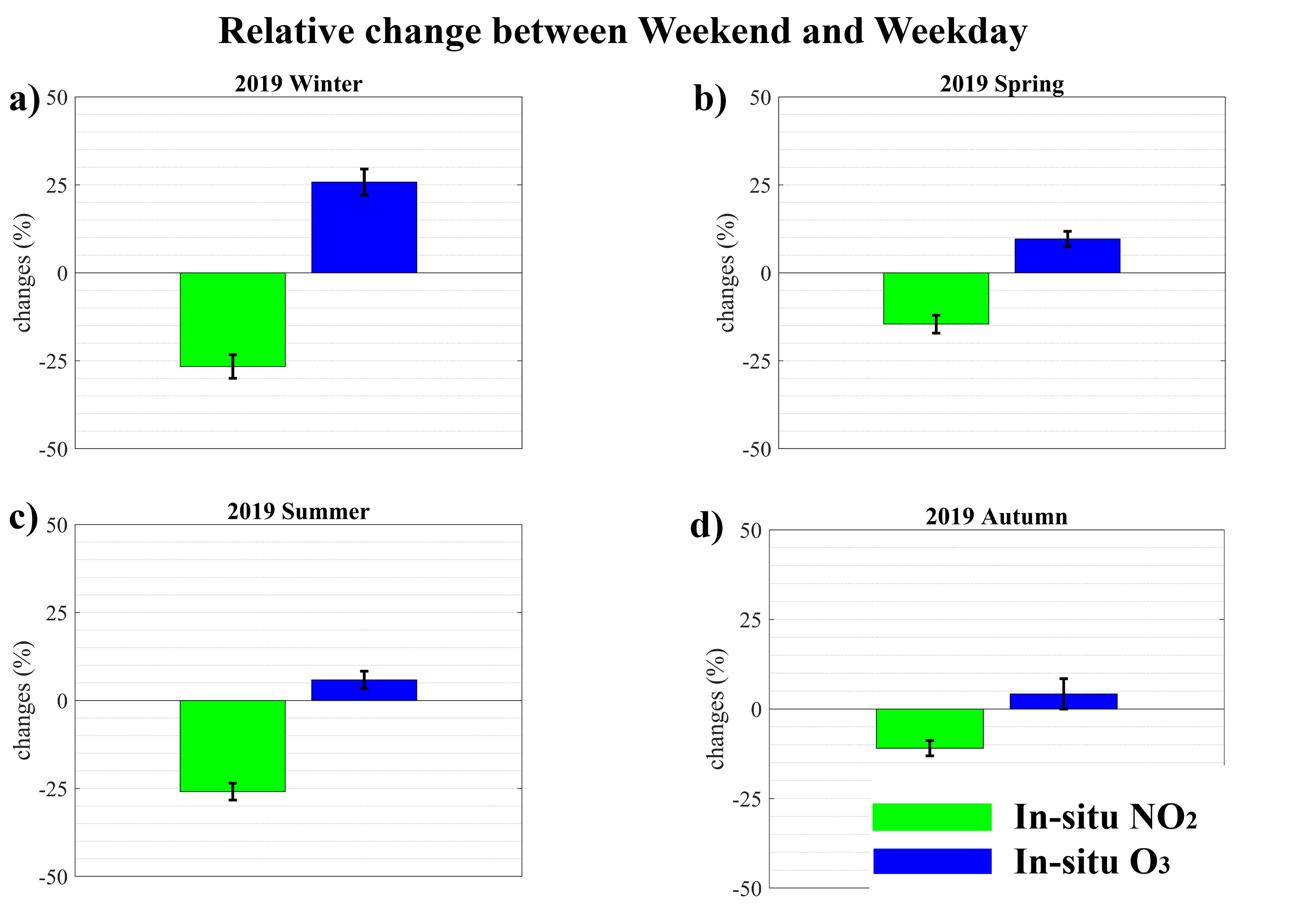 Figure 3. Mean relative change in in-situ NO2 and O3 concentrations in Munich between weekends and weekdays.
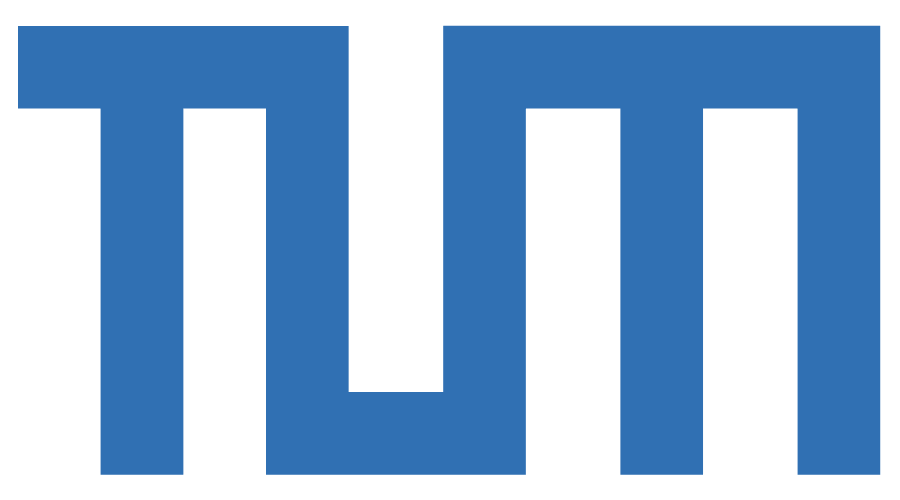 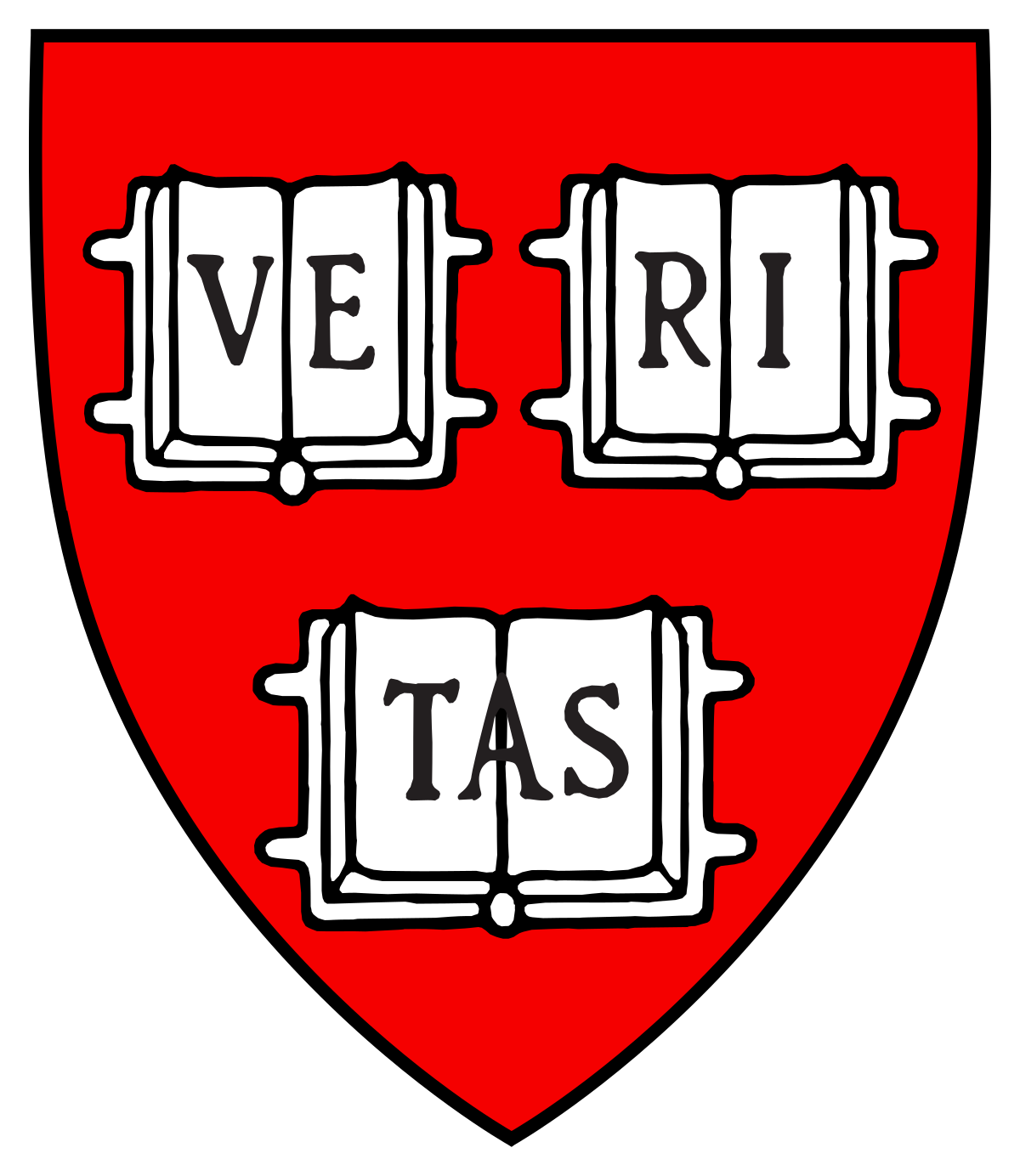 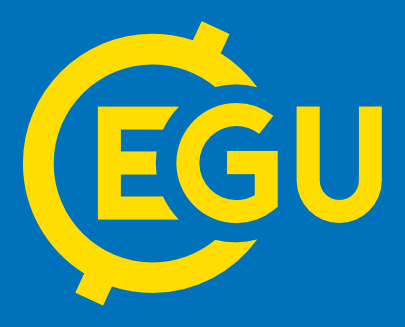 4
RESULTS
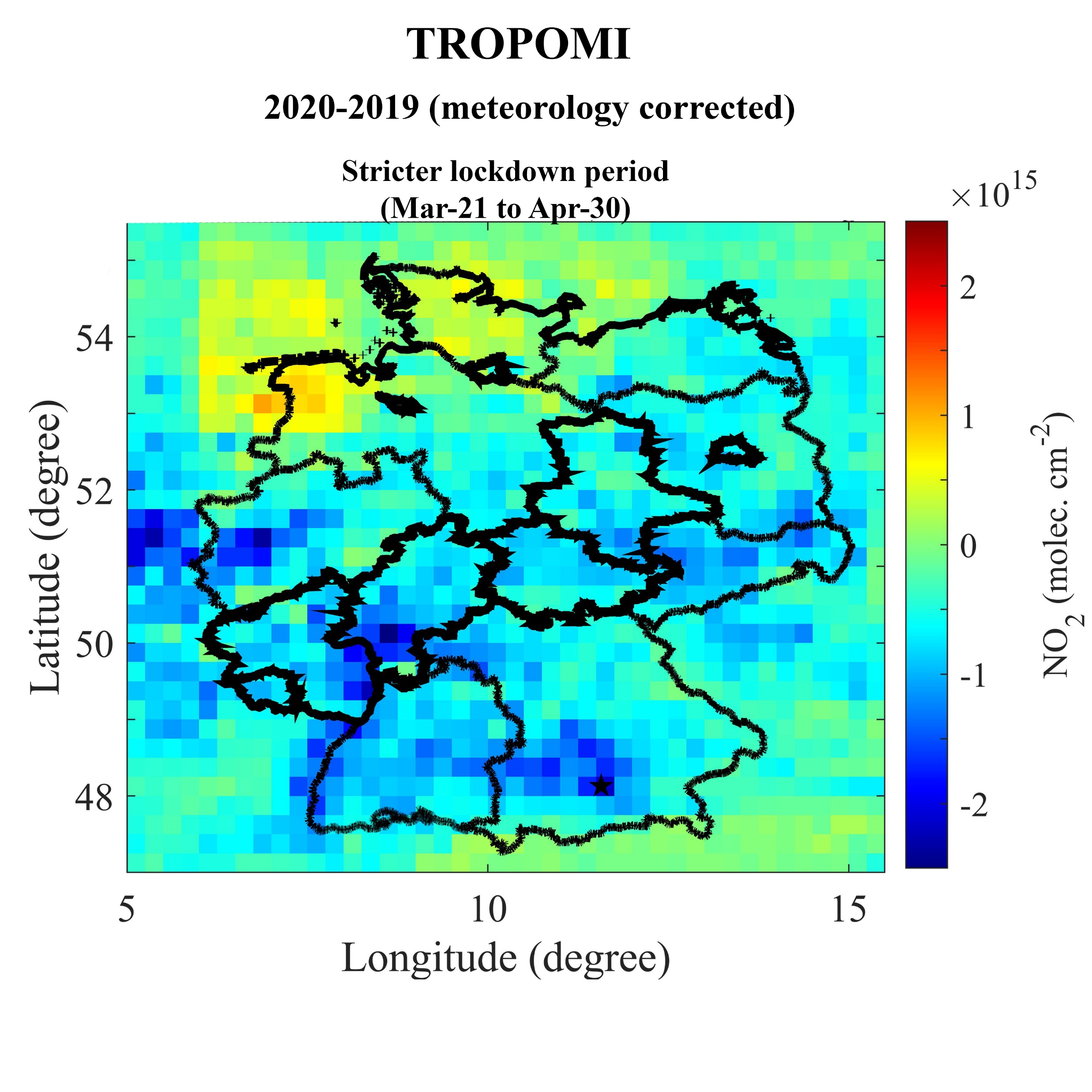 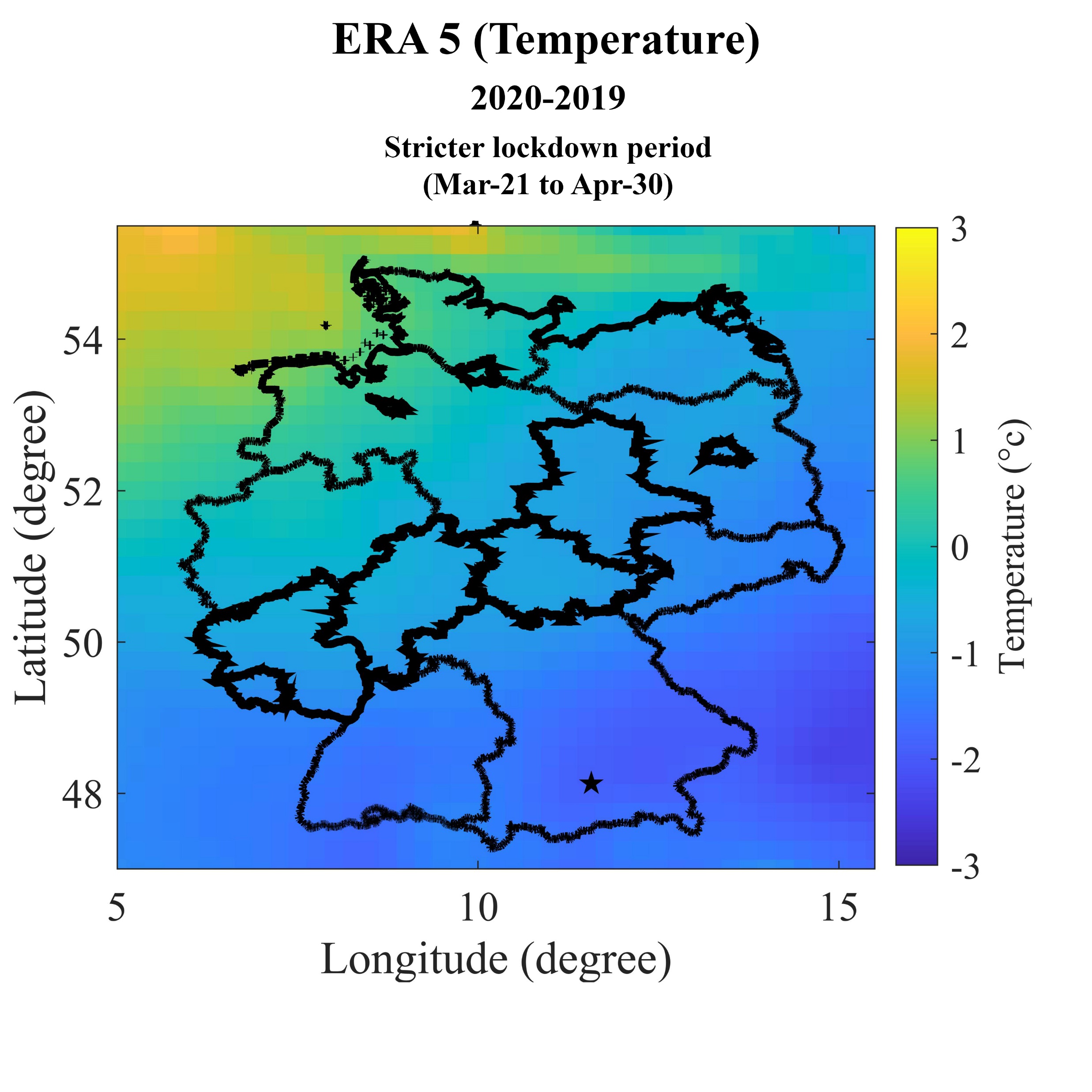 A nationwide decrease in NO2 is observed, except for North-West Germany, attributable to enhanced soil NOX emissions.

We hypothesise that North-West Germany is a hot spot of soil NOX emissions in elevated-temperature environments due to intensive agricultural practices (fertilizer applications) during the early spring.

The IASI NH3 satellite data also supports our statement that North-West Germany is an intensive agricultural region during the early spring.
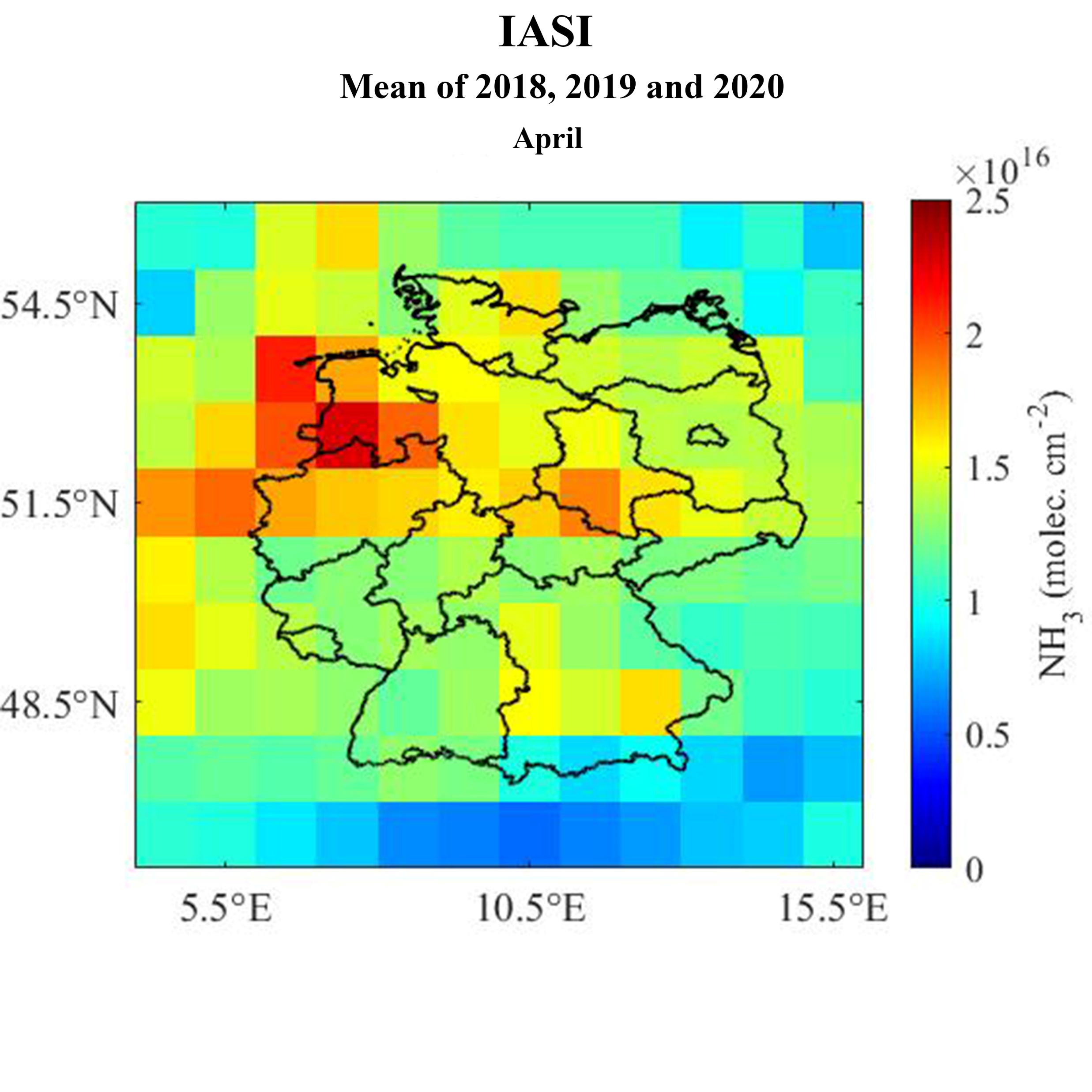 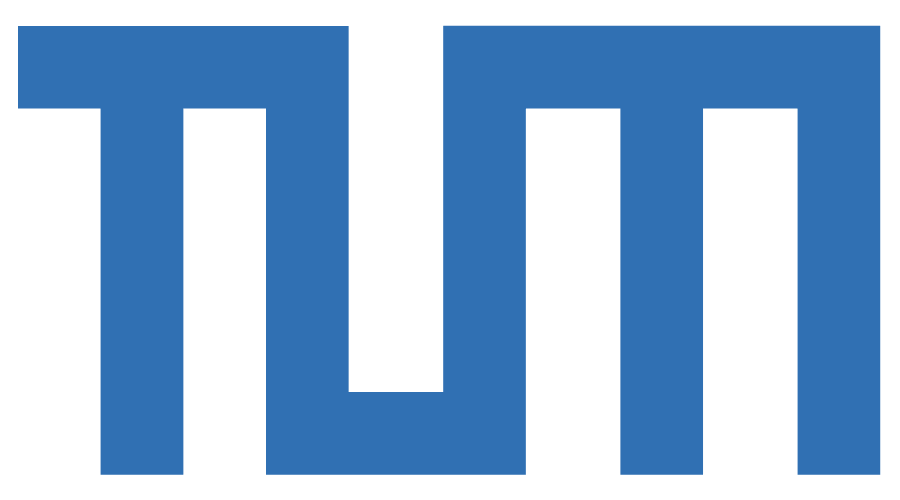 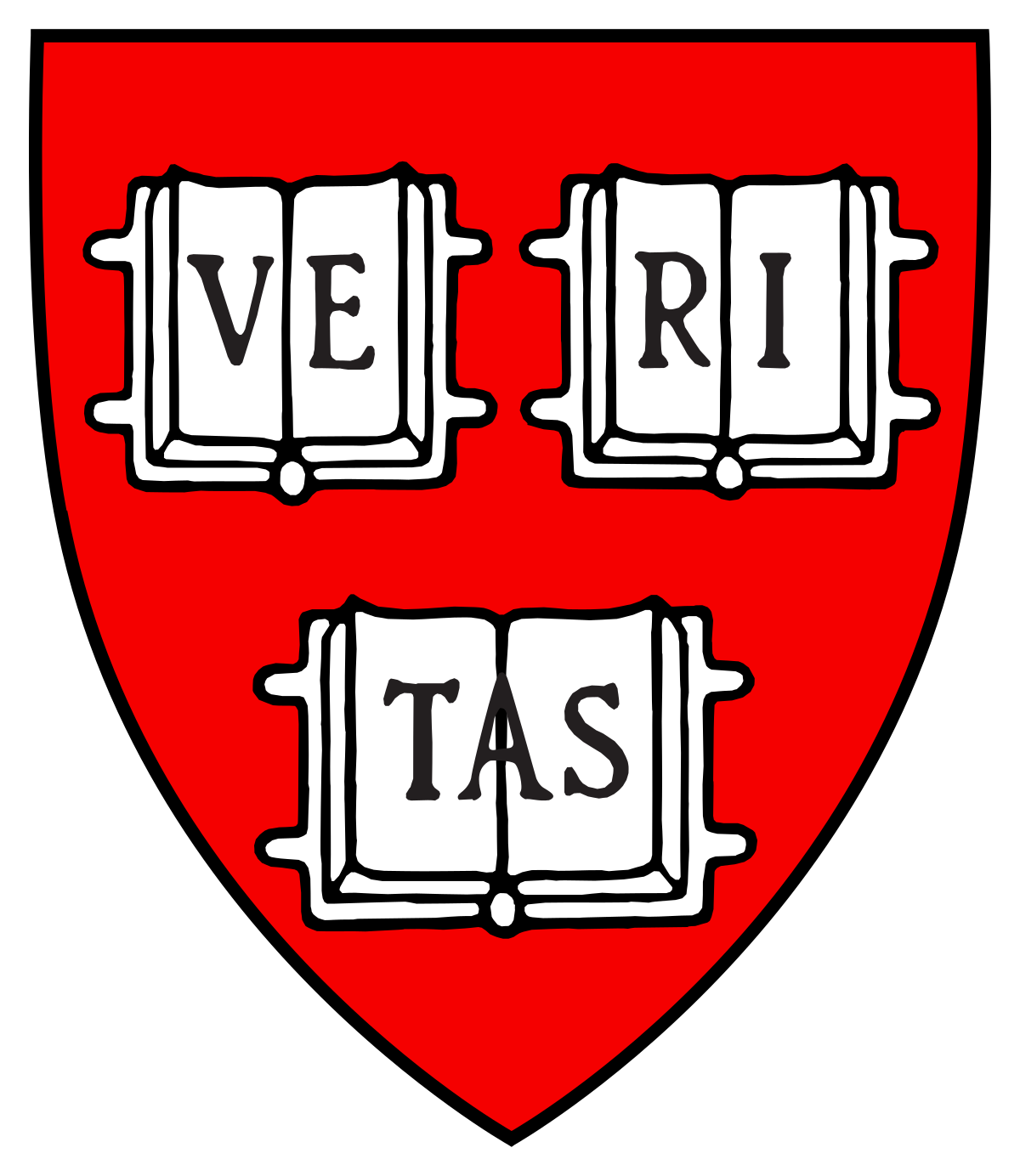 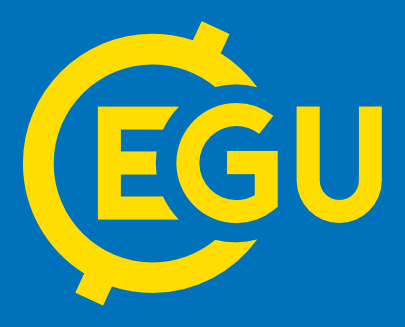 5
CONCLUSION
As a result of reductions in anthropogenic emission in German metropolitan cities during the lockdown period, NO2 concentrations decreased and O3 concetrations increased.

A NOX saturated ozone production regime in German metropolitan cities explains the marginal increase in O3 concentrations during the lockdown period.

Future reductions in NOX emissions are likely to increase ozone pollution in these cities.

Appropriate NOX and VOCs emission control plans are required to limit ozone pollution in metropolitan cities of Germany.
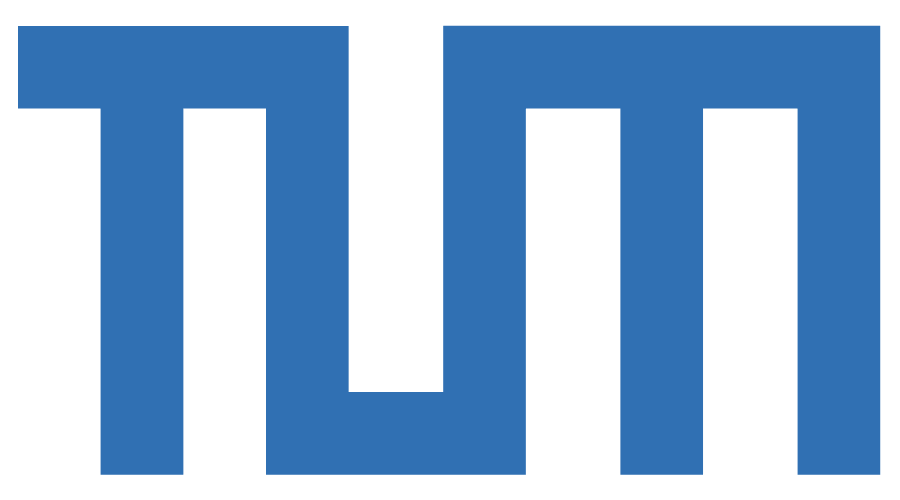 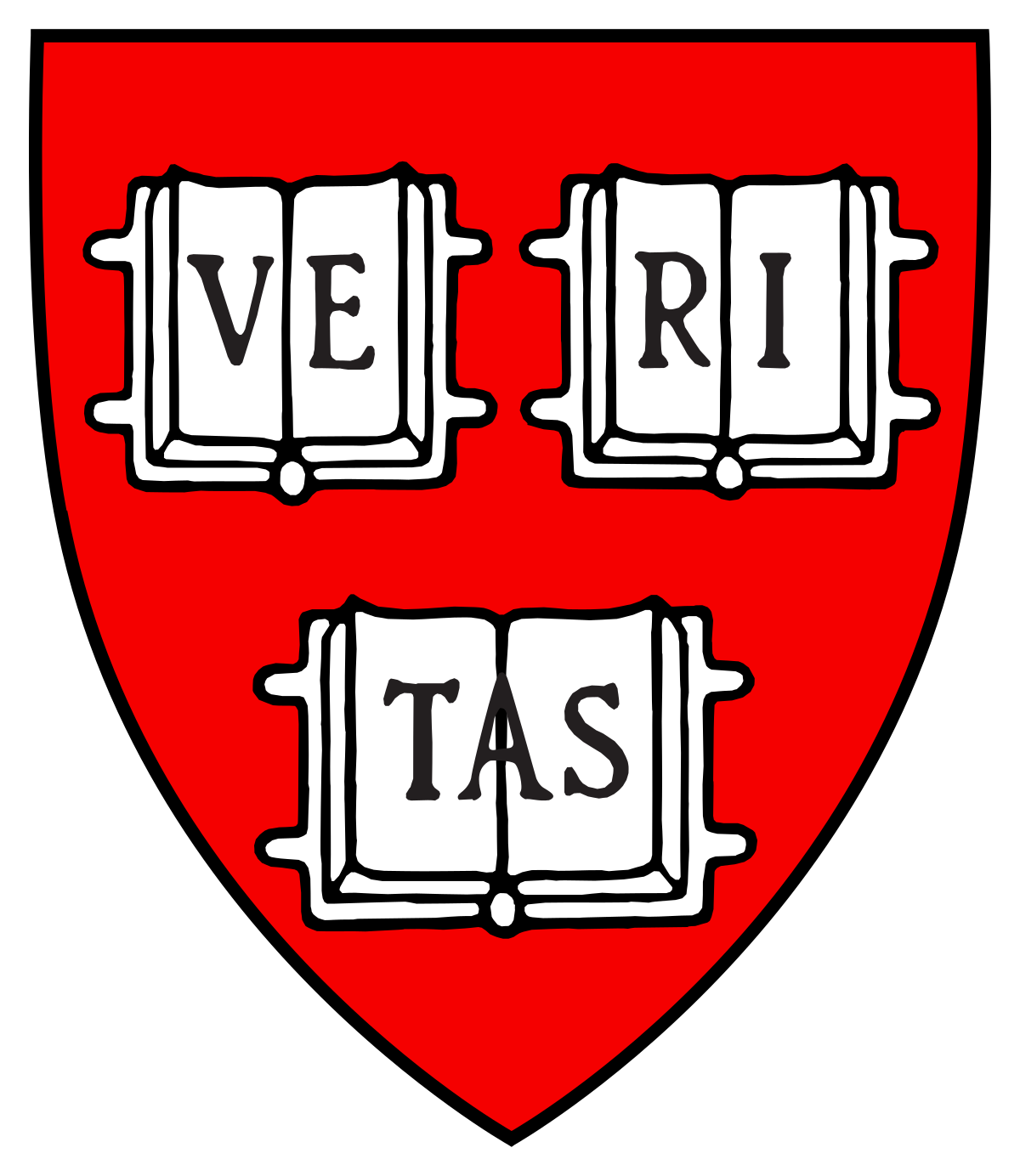 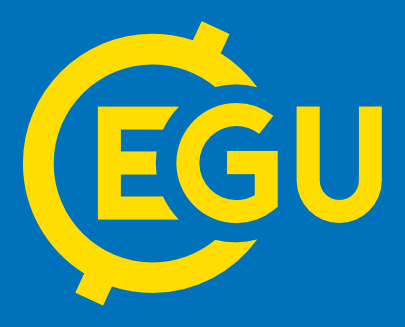 6